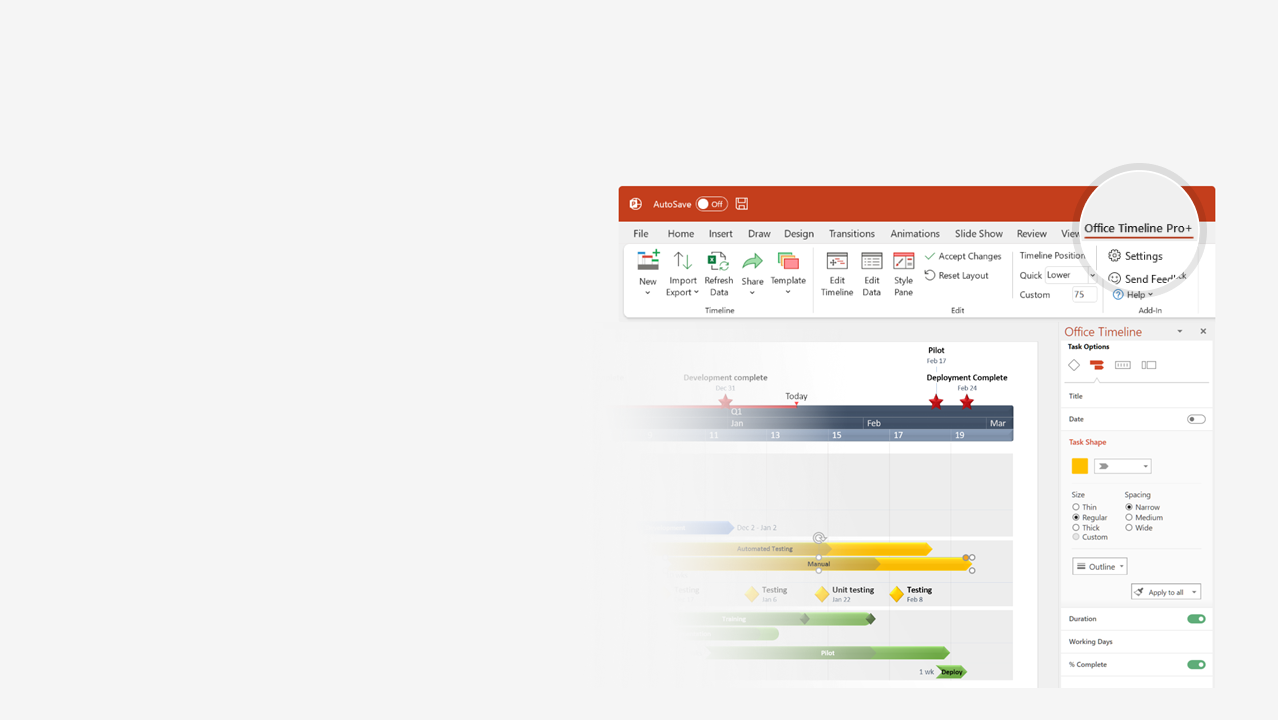 How to update this template in seconds
1
The Office Timeline add-in for PowerPoint will help you edit it with just a few clicks.
Get your free 14-day trial of Office Timeline here: https://www.officetimeline.com/office-timeline/14-days-trialRe-open this template, and create your impressive PowerPoint visual in 3 easy steps:
Click the Edit Data button on the Office Timeline tab.
Use the Data and Timeline views to edit swimlanes, milestones and tasks.
2
Click Save to instantly update the template.
3
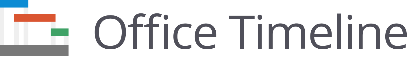 Phase 2 Here
Jun 1
Aug 6
9.6 weeks
Phase 3 Here
Jun 1
Sep 1
13.4 weeks
Phase 5 Here
Oct 1
May 30
34.4 weeks
Phase 7 Here
Jan 1
Jun 30
26 weeks
Phase 9 Here
Sep 1
Oct 15
6.2 weeks
Phase 10 Here
Sep 30
Dec 31
13 weeks
2022
2023
Target 1
Target 2
Target 3
May 30
Oct 1
Jan 1
Today
Week 1
9
17
25
33
41
49
57
65
73
81
Jul 1
Oct 15
Target 4
Target 5
Phase 1 Here
May 1
Jun 22
7.6 weeks
Phase 4 Here
Aug 1
Dec 29
21.8 weeks
Phase 6 Here
Oct 1
May 30
34.4 weeks
Phase 8 Here
May 30
Sep 30
17.8 weeks